Political Economy of European Monetary Integration II
Europe in World Economy 2017
Vladan Hodulak
Standard Economic Approach and Currency Unions
Further analysis in this lecture employs the neoclassical approach 
Mainstream Economics
Definition of Economics (Robbins 1935): “the science which studies human behavior as a relationship between ends and scarce means which have alternative uses”
Assumptions – rational individual that attempts to maximize utility, self-interested individual, perfect knowledge (rational expectations)
Focuses on markets as the prime means of coordination
Main analytical tools: supply and demand curves
Monetary policy – a process by which a monetary authority influences monetary variables (e.g. interest rate) in an attempt to control the supply of money (inflation)
Fiscal policy – manipulation of the balance between government expenditures and revenues so as to influence the economy (aggregate demand)
Most countries have their own currency and use both fiscal and monetary policies to their advantage
Monetary arrangements
Floating
Managed floating
Fixed exchange rate
Currency board
Dollarization, euroizaition
Monetary sovereignty
Macroeconomic management – influencing the development of an economy using monetary and fiscal policies
Seigniorage – is the difference between the value of money and the cost to produce and distribute it
Political symbolism – patriotism, national identity
Monetary insulation – insulation from economic but also political risk
Internationalization (loss of sovereignty)
Efficiency – promotes competition
Network externalities – reduces transaction costs
Political advantages (reduces conflict probability?)
Impossible trilogy
Stable exchange rate
Monetary policy independence
Unrestricted capital flows
EMU stands for Economic and Monetary Union
Economic and monetary unions usually have countrywide fiscal policy as well as a single monetary policy
The EU budget amounts to only about 1 % of EU GDP
EU used an alternative approach
Maastricht criteria
Stability and Growth Pact
Broad Economic Policy Guidelines
Real coordination of economic policies has been rather limited
Main components of monetary integration
Exchange rate union – permanently and irrevocably fixed ER among themselves
Capital market integration – absence of all exchange controls for both current and capital transactions
Monetary integration should include:
A common monetary policy
A common exchange rate policy (+ pool of reserves)
A single monetary authority
Policy consequences
The rate of increase of the money supply must be decided jointly
The balance of payments of the entire union with the outside world must be regulated at the union level
Gains from EMU
A common pool of foreign exchange reserves economizes their use
A single currency can play more important role internationally (seigniorage)
Reduction of transaction costs
Enhanced competition (price transparency)
Possible lower interest rates for some countries
Stability should lead to optimal allocation of resources (in the long run)
Pooling of financial resources – easier financing from within the union
Centralized budget – transfers to depressed regions
A stronger voice at the union level for some countries
Optimum Currency Areas – cost-benefit analysis of single currency adoption
Possible costs
Higher unemployment and some loss of output/wealth in the depressed country
Higher inflation in the booming country
The costs should be only transitional if any because in the long run the market mechanism should restore equilibrium
Furthermore, the changing institutional structure should lead to a change in behavior so that the current problems are overcome more easily

How to reduce costs?
Similar production structures (similar shocks)
Similar inflation rates
Fiscal integration
Price/wage flexibility
Labor/capital mobility
Financial market integration
Open an interdependent economies
Diversified economies
Possible problems with neoclassical explanation:
Variables behave smoothly because they were set in the model to do so (NAIRU)
People are assumed to change their behavior to fit the expectations of the model
Misunderstands the role of money in the society (monetary power, debtors × creditors)
Assumes away important political considerations (distribution, patriotism etc.)
History
Gold standard
Fixed exchange rate system
Most important currencies pegged to gold
Europe-led system, Bank of England as the most important element
Governments sacrificed internal balance to maintain an external one
Interwar system
Attempts to restore gold standard
Problems with parities (undervalued×overvalued)
Great depression – beggar thy neighbor policy (competitive devaluations)
Bretton Woods system
Fixed but adjustable exchange rate system
Currencies pegged to US dollar that was convertible to gold at $35 per ounce
Provided stability for the post wwii world
Mounting instability since the end of 1960s
First attempt at establishing EMU
1969 The Haague summit
The Werner report
Snake in the tunnel
Nixon shock, first oil shock, enlargement
The European Monetary System
Since 1979
New accounting unit – European Currency Unit (ECU) – the basket of all EC currencies
Exchange rate mechanism (ERM) – allowed exchange rate variation 2,25% from the ECU
Qualified success
1992 crisis
EMU
Delors report
Three-stage timetable
First stage – intensify economic cooperation, all countries in ERM
Second stage – European Monetary institute (later European Central Bank), convergence tests, permanent peg
Third stage – the transition to full EMU, introduction of the euro
Treaty on European Union
Opt out for the United Kingdom and Denmark 
All other countries have to join when they are ready
Maastricht criteria
Government deficit: the ratio of the annual government deficit to gross domestic product (GDP) must not exceed 3% at the end of the preceding financial year 
Government debt: the ratio of gross government debt to GDP must not exceed 60% at the end of the preceding financial year
Exchange rates: participation in the exchange-rate mechanism of the European monetary system without any break during the two years preceding the examination of the situation and without severe tensions
Price stability: the inflation rate of a given Member State must not exceed by more than 1½ percentage points that of the three best-performing Member States in terms of price stability 
Long-term interest rates: the nominal long-term interest rate must not exceed by more than 2 percentage points that of, at most, the three best-performing Member States in terms of price stability
EU member states’ performance with regard to the convergence criteria
Eurozone member states
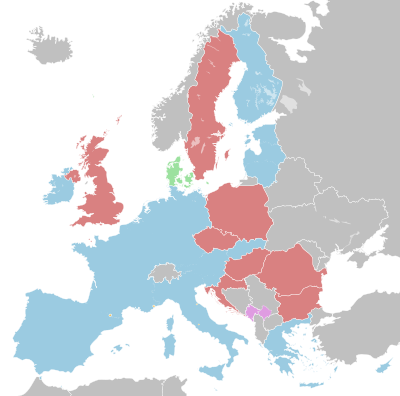 Monetary Policy
European System of Central Banks
European Central Bank + national CB
Governing Council, Executive Board, General Council
Independence (term, secrecy, no monetization)
Policy
Maintaining price stability, other goals subordinate
Inflation less but close to 2%
Economic Policy Coordination

Eurogroup
Finance ministers of the eurozone
political control over the currency
Real coordination is reactive and rather haphazard – open method of coordination
Neoclassical approach
maintain price stability
provide credibility (CB independence + fiscal rules)
other monetary a fiscal policies are ineffective in the long run, lack of coordination should not matter much
structural policies are responsible for long term economic growth
Stability and Growth Pact
The most important instrument of coordinated economic policy 
Adopted in Amsterdam, 1997; in force since 1999
Reason: fiscal discipline in the EMU as the stability factor of single currency
Criteria:
an annual budget deficit lower than 3 % of GDP
a public debt lower than 60 % of GDP or approaching that value
Excessive budget procedure–proposal of Commission, decision by Council (including sanctions)
Problems: Germany, France (no sanctions against them in the Council)→changes in the rules since 2005 (moderation of rules)